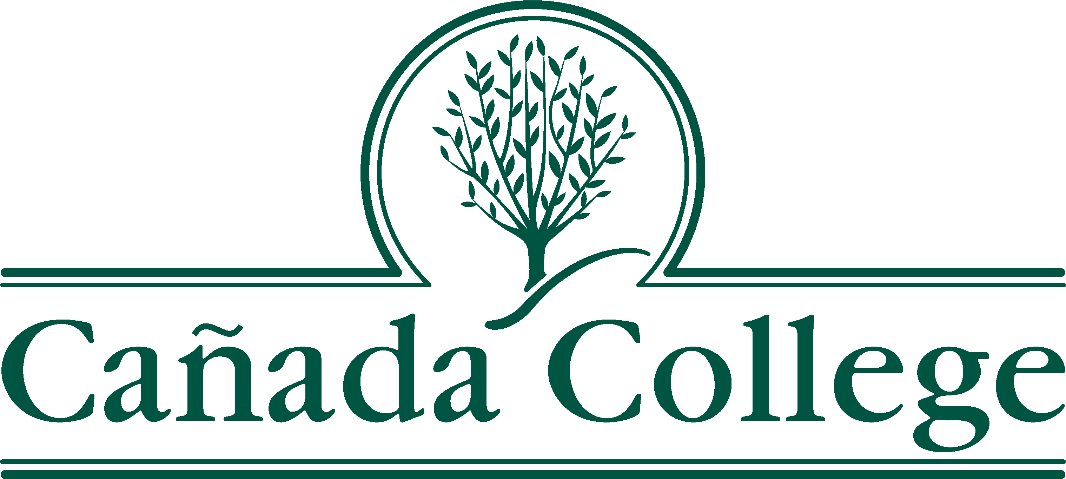 Medical Assisting ProgramReview
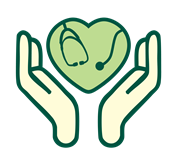 March 2024
Dr. Ritu Malhotra 
Faculty and Program coordinator
Agenda
Overview of program
 Job outlook + Demand
 Value of the program

Journey so far and continued Strategies
Enrollment trends 
Recruitment and continuation of  Clerkship training and community Partnership

To Aid further success

Questions
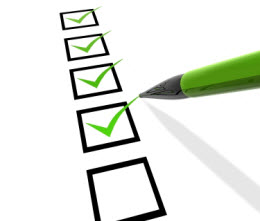 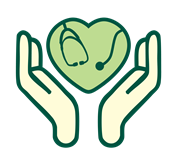 2
Demand for Medical Assistants
Medical assistant graduates play a crucial role in healthcare 
They are at the  core of urgent care’s clinical support workforce.
They support physicians/healthcare professionals with clinical and administrative tasks .
Lower costs 
Improve quality of patient care and outcomes
Demand for Medical Assistants will outstrip supply by 2024 
According to the Bureau of Labor Statistics, the job outlook for MA’s is estimated to increase by 19% which is much faster than the average occupation from 2021-2031
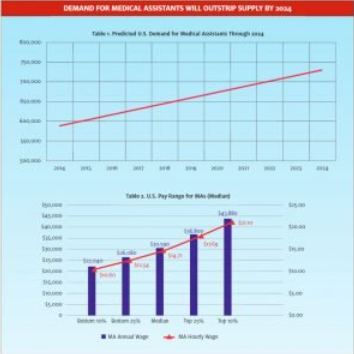 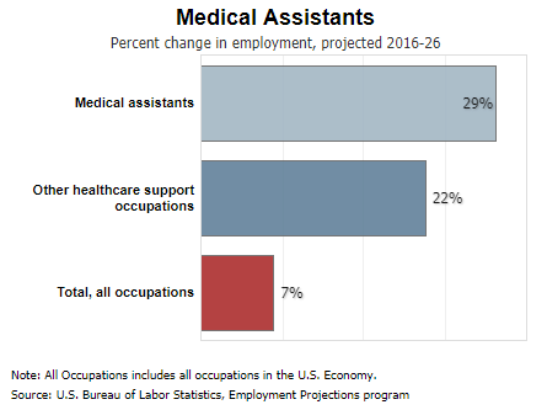 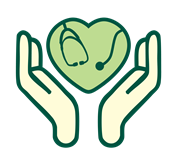 Job Outlook
Regional compensation is 65% higher than national compensation

https://www.comparably.com/salaries/salaries-for-certified-clinical-medical-assistant-in-san-francisco-ca
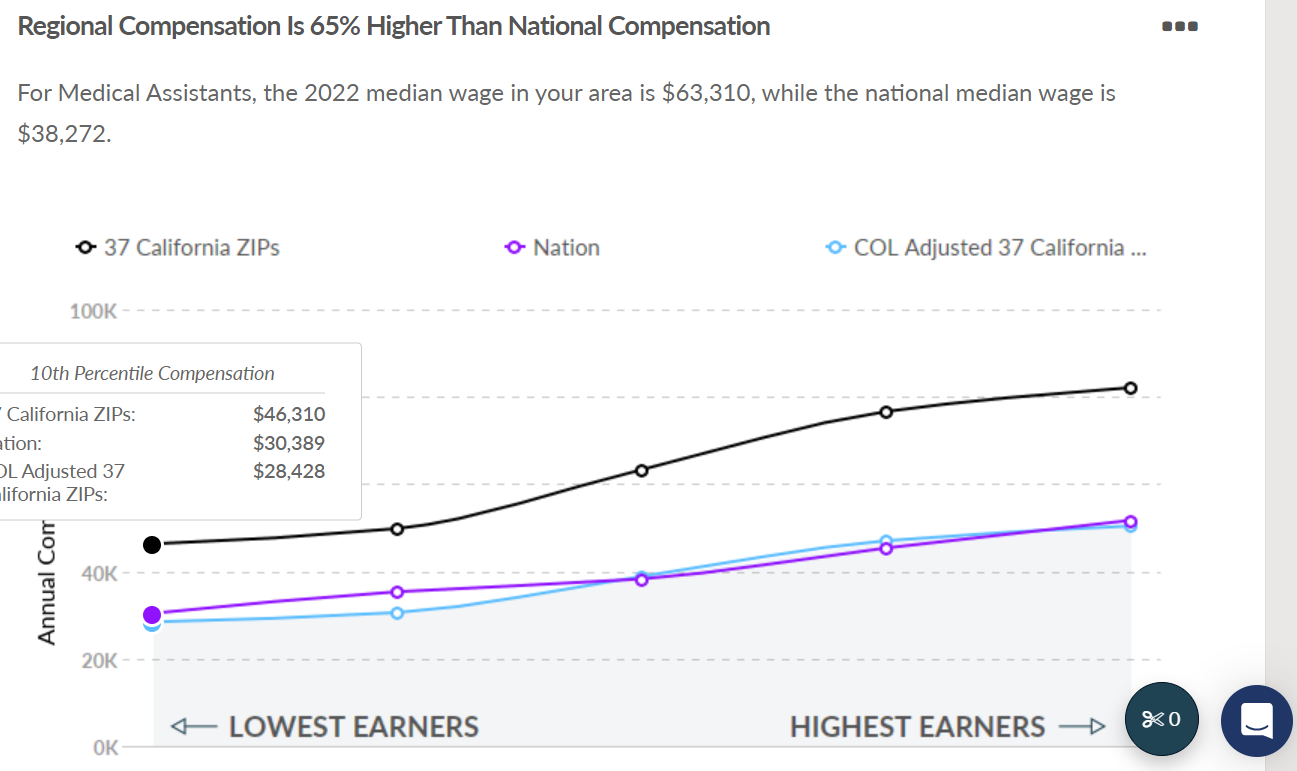 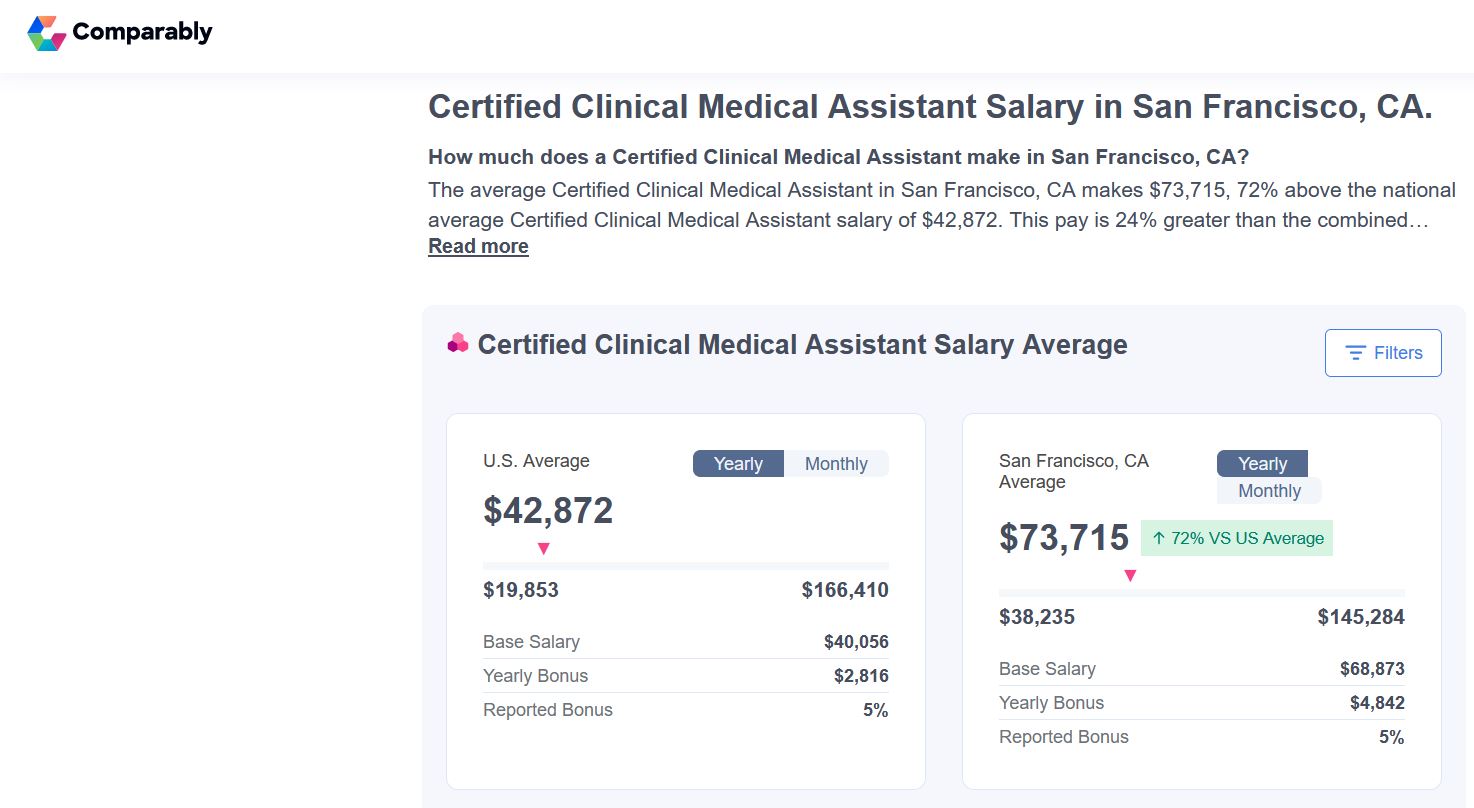 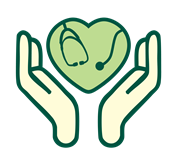 Value of the program
The medical assisting program at Cañada College is not just about education; it's about transformation.
WE CHANGE LIVES!
We serve a diverse student body.. 
It is an invaluable entry point into a healthcare career 
Graduates from the program receive a versatility in opportunity. 
Serve as a stepping stone in pursuing further education 
Future Career Pathways :
Registered Nurse
Radiology Technician
Ultrasound Technician
Anesthesia Technician
Physician Assistant
Nurse Practitioner
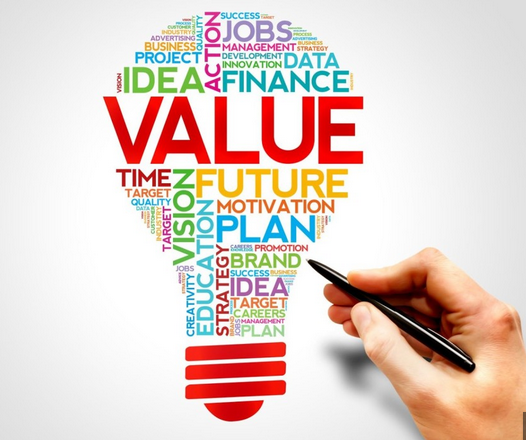 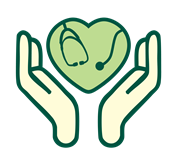 Degree and certificate offerings
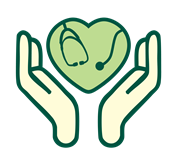 Program’s enrollment trends
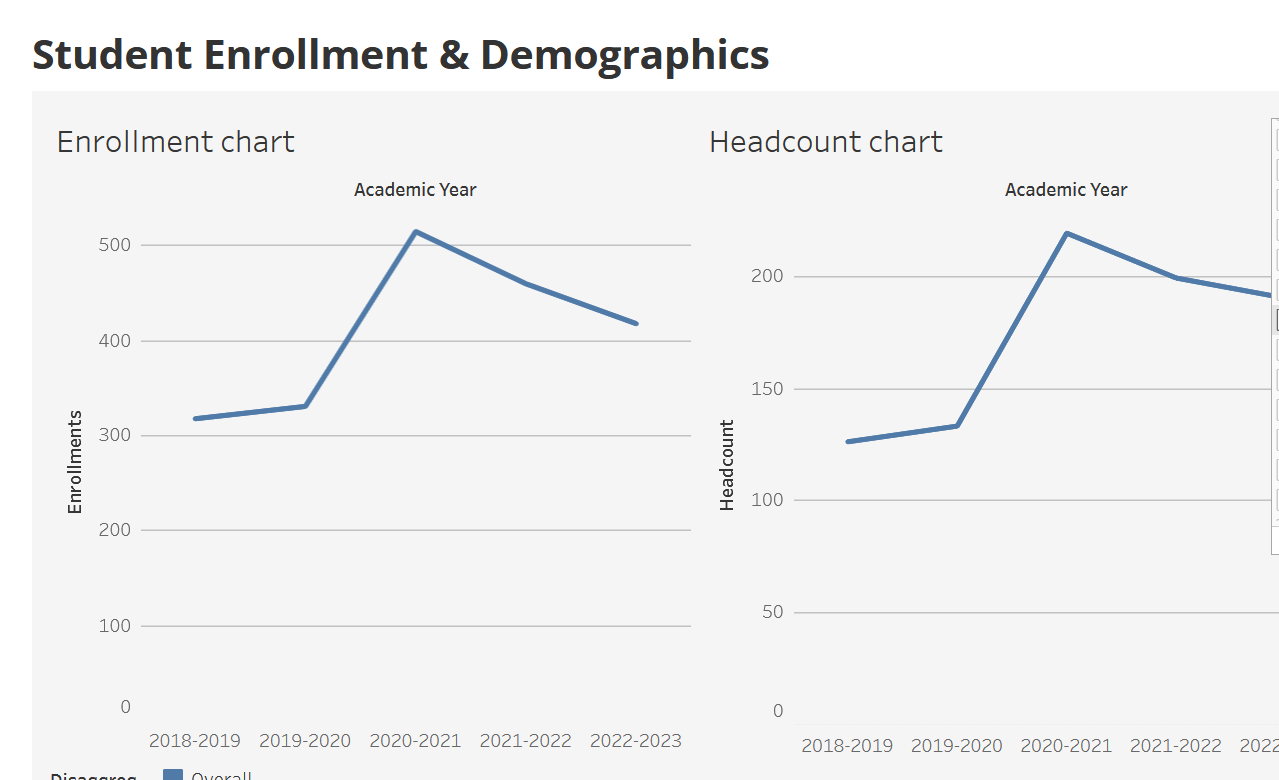 Impressive Growth in enrollment: Almost 35% increase in enrollment rates since 2018 
Notable Increase in Headcount: Impressive increase of almost 52% since 2018.
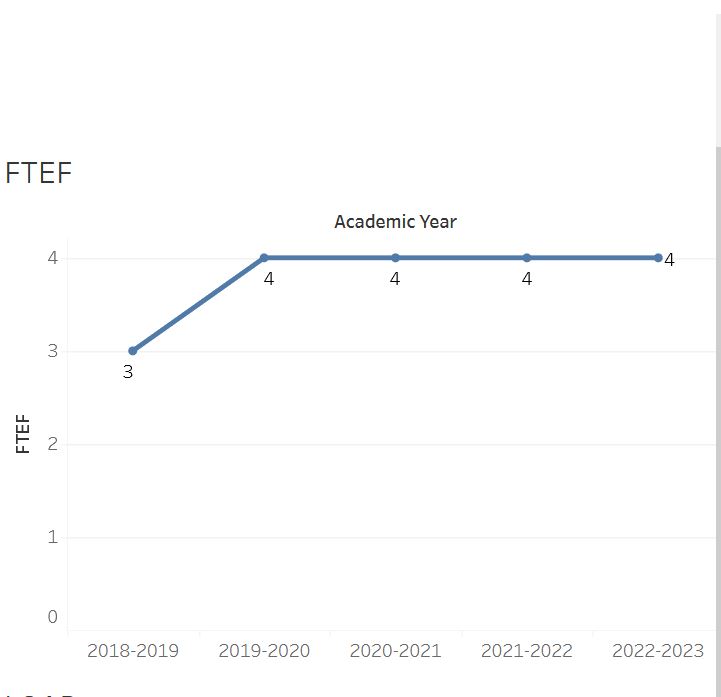 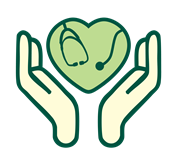 Continued Program Strategies
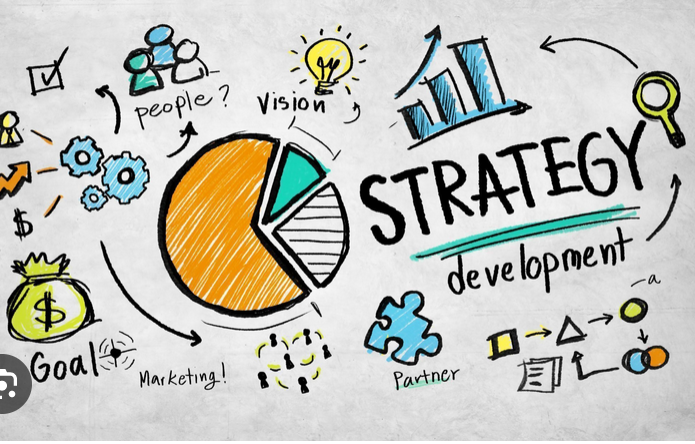 STRATEGIES Implemented and need ongoing implementation 
-Flexible course scheduling
-Blend Instructional delivery and assessment methods.
-telehealth training 
-virtual learning resources/
-simulation-based training
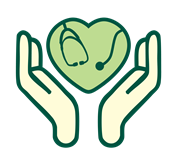 Clerkship Training and Partnership
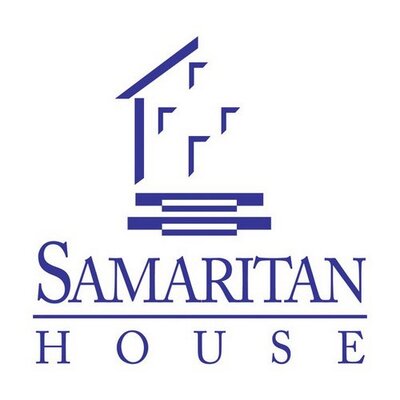 Stanford -University Healthcare Alliance
Kaiser Permanente
Sutter Health
Bay Area Vascular
Peninsula Urology Center
Old Samaritan House
Concentra
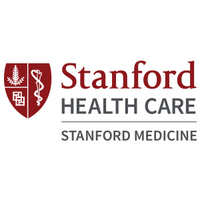 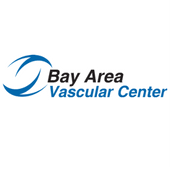 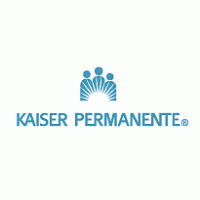 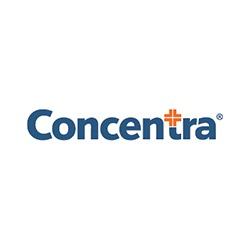 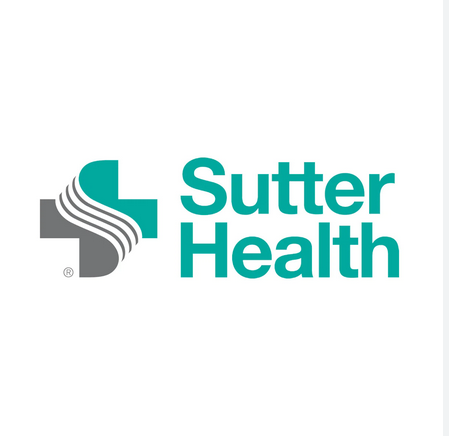 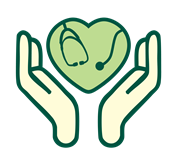 9
To Aid Further Success
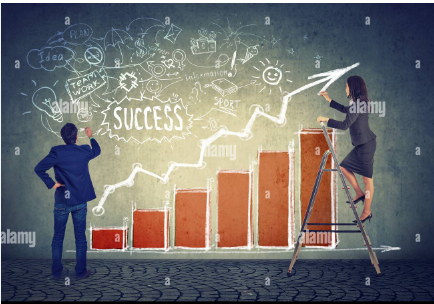 To increase enrollment and student support -
Latest equipment
Curriculum expansion
New hires( faculty and assistants)
Technology Integration and additional software
Increased professional development opportunities 
Student Support Services (tutoring, mentoring, and career counseling) 
Marketing and outreach
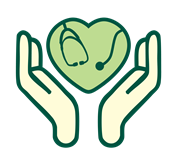 To aid Further success
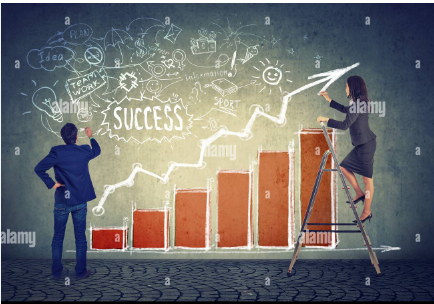 Immediate support –
Course scheduling 
Increased flexibility to include evening and weekend classes
Online and Hybrid Courses: to address remote learning needs, 
Accelerated Programs: shorter completion time
Continued partnership and contracts with clerkship training sites.
Additions to program: Phlebotomy and EKG Technician 
Develop bridge programs for adult school pathways for ESL students.
Simulation lab and virtual learning devices
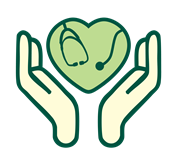 11
Simulation Lab
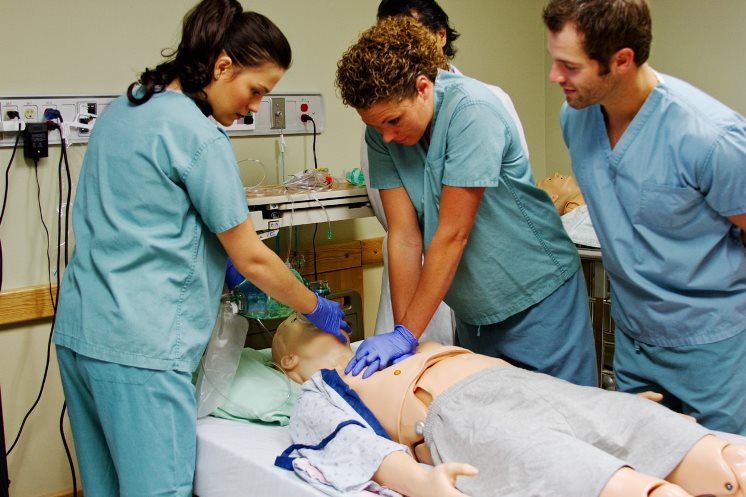 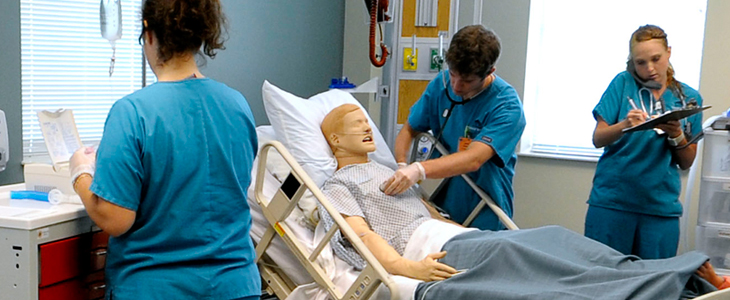 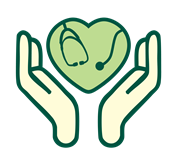 12
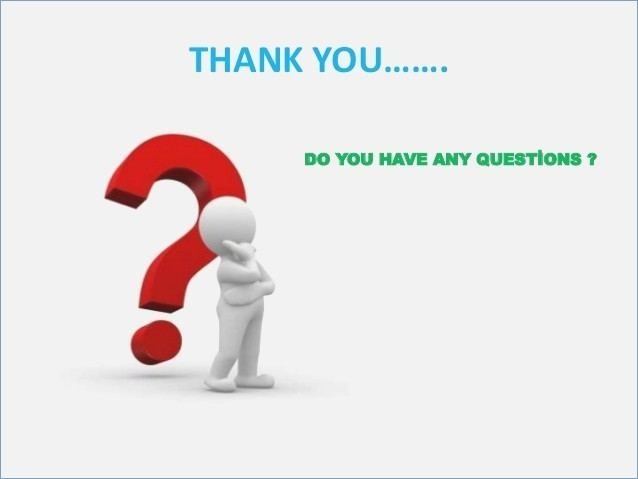 Questions
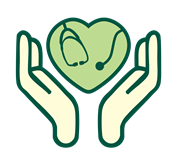 13